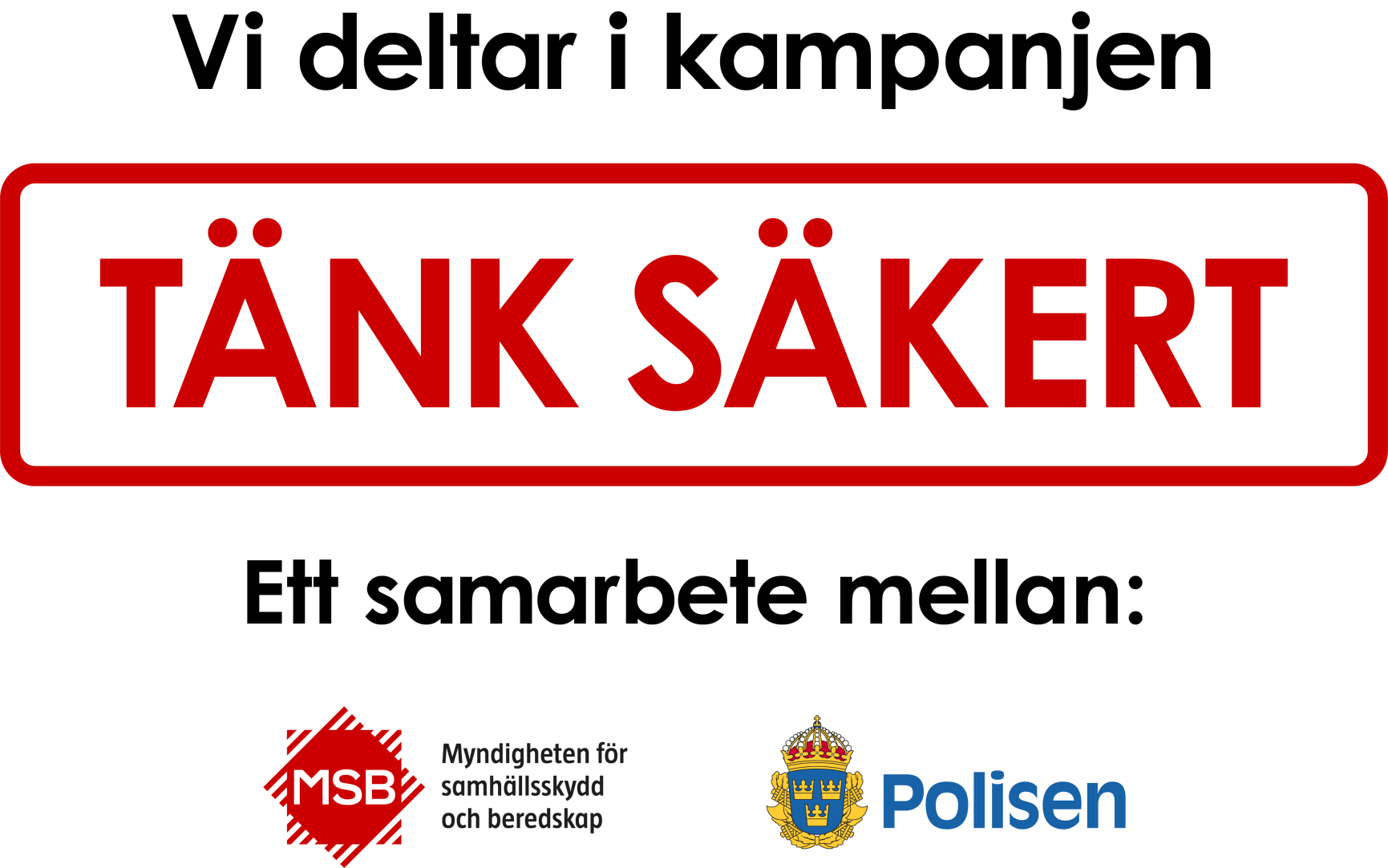 [Speaker Notes: Ge introduktion till workshopen (själv eller via kort film)]
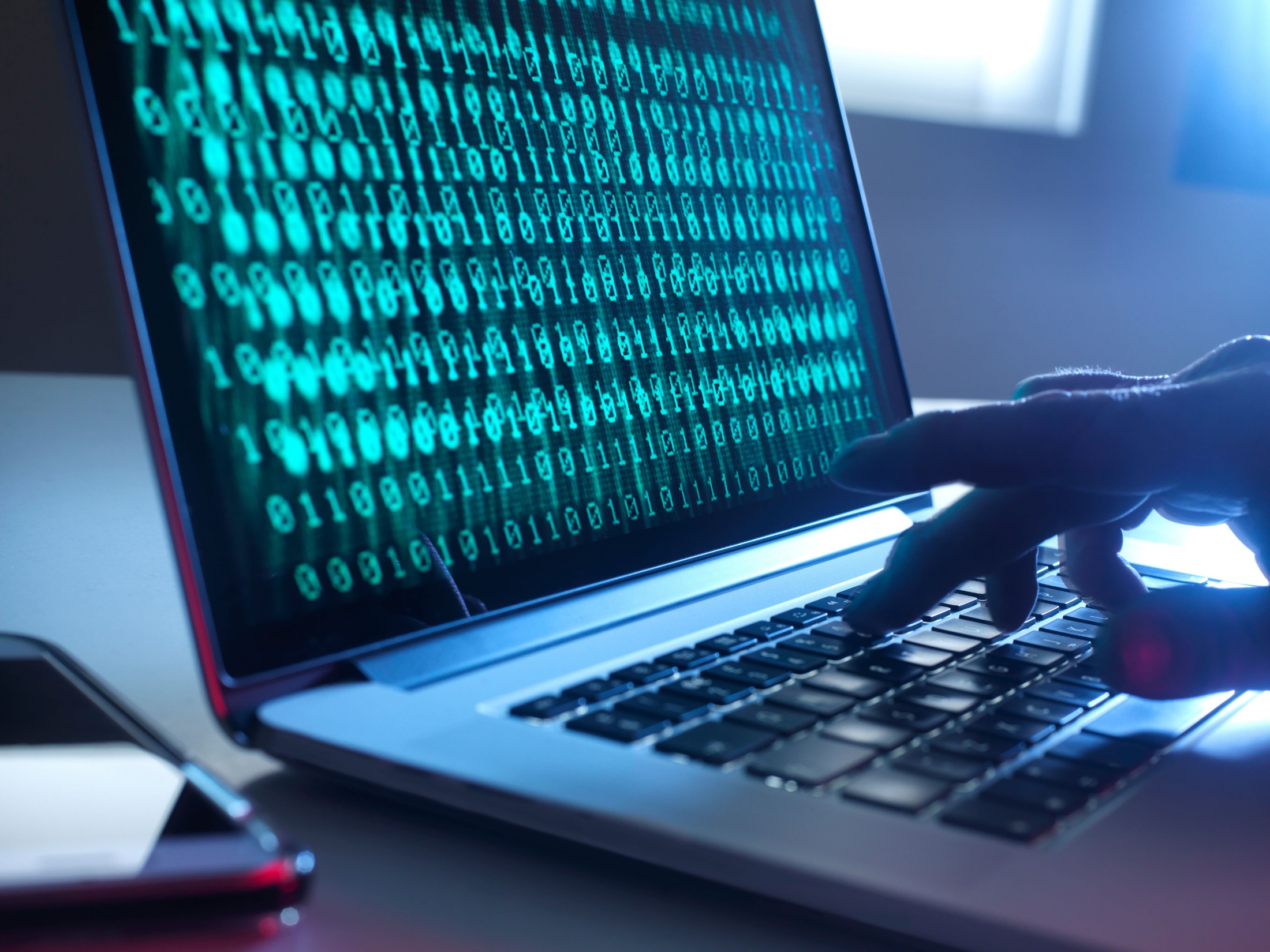 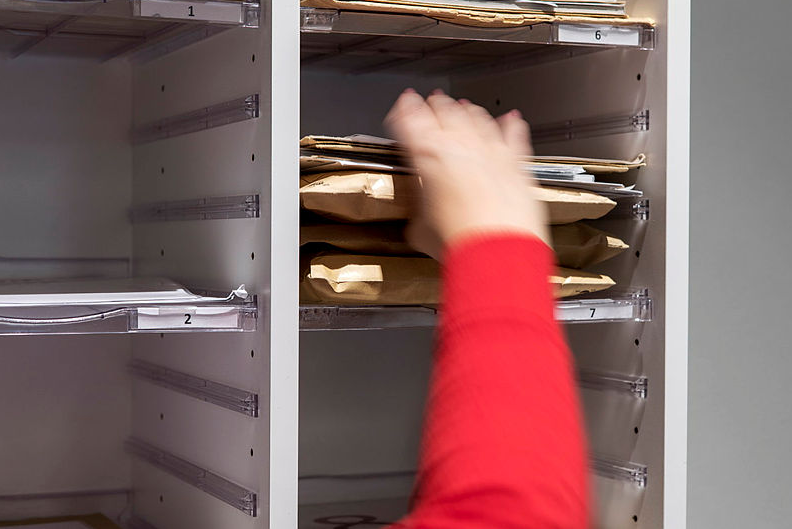 Informationssäkerhet
handlar om att skydda MSB:s information så att vi kan lösa vårt uppdrag
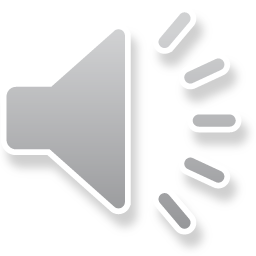 [Speaker Notes: Lyssna]
Vem har ansvaret för informations-säkerheten inom MSB?
Några uppfattningar
Verksamhetsskyddsenheten har ansvar för allt som rör säkerhet. Eller?
Cheferna
Alla informations-ägare
GD
Diskutera!
[Speaker Notes: Läs och diskutera]
Verksamhetsskyddsenheten
Är normerande och stödjande i verksamhetsskyddsarbetet inom MSB.
Chef/informationsägare
Har ansvar för informationssäkerheten i de processer som ingår i den egna verksamheten.
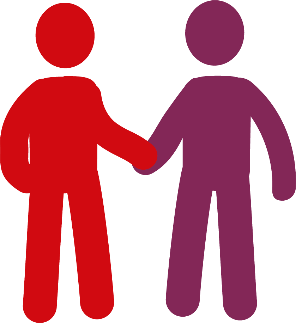 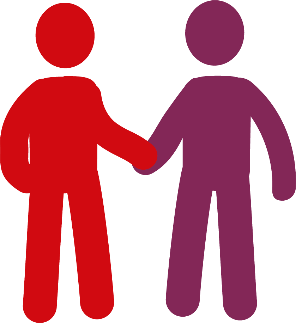 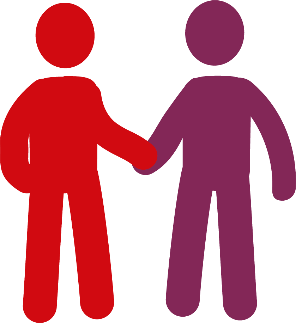 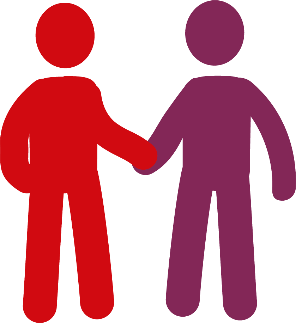 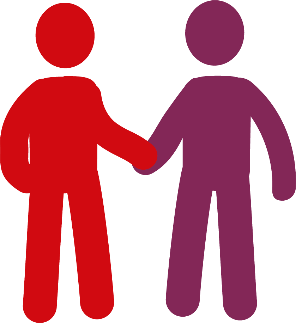 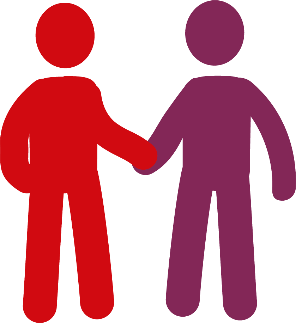 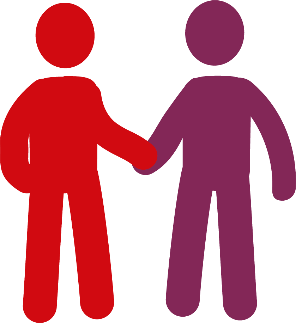 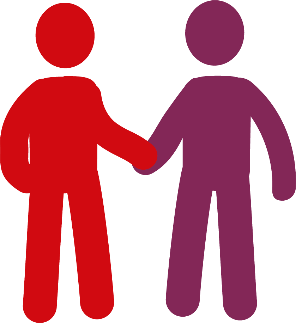 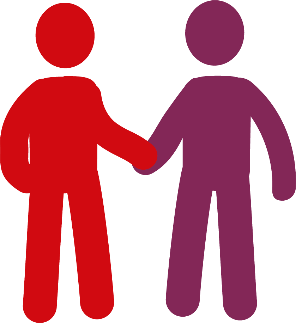 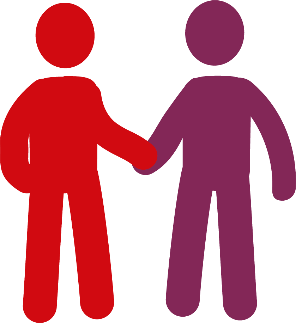 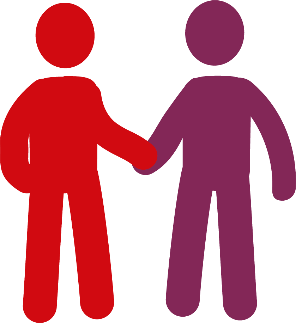 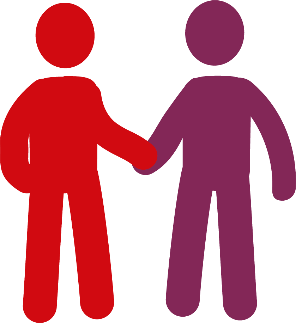 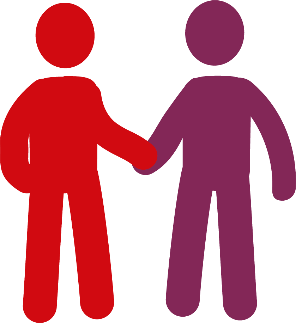 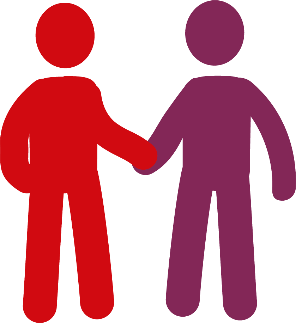 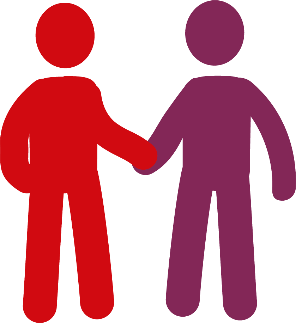 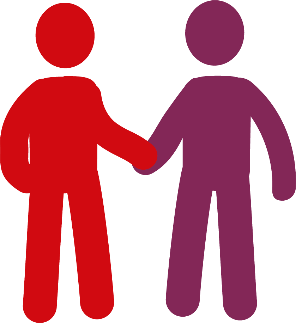 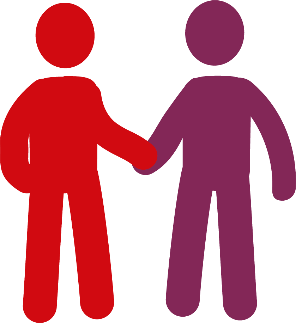 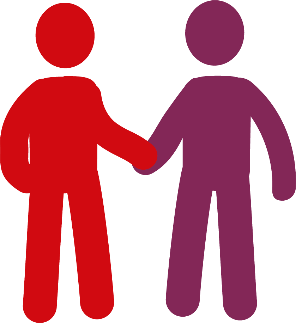 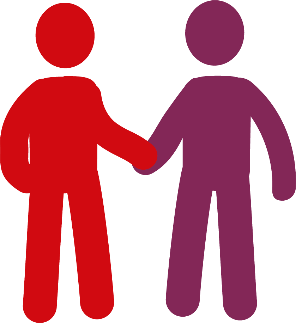 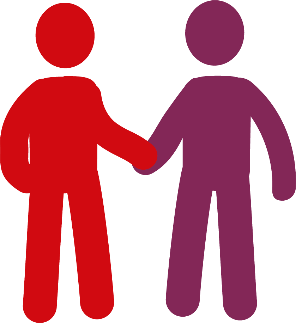 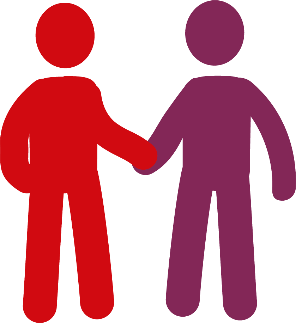 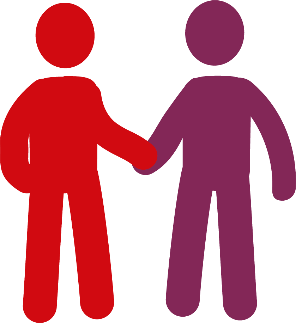 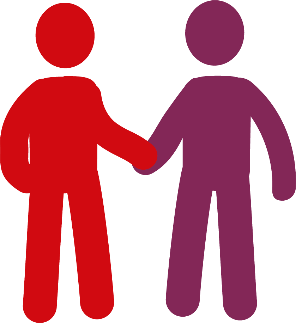 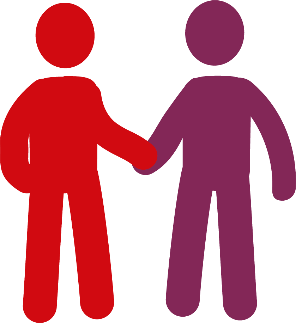 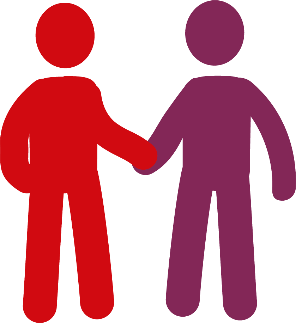 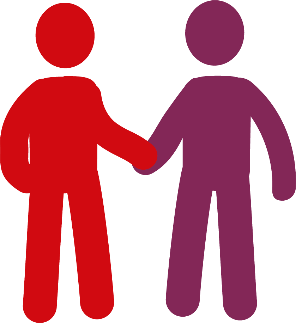 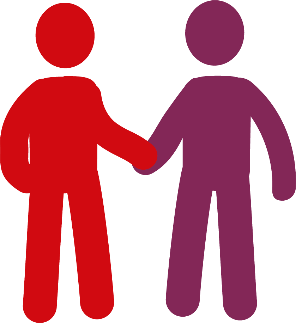 Alla medarbetare
Hur tänker du kring ditt ansvar?
Vad behöver du känna till och tänka på?
Diskutera!
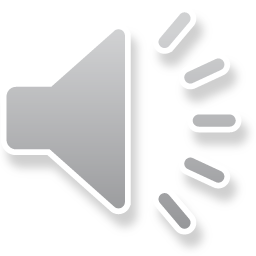 [Speaker Notes: Lyssna och diskutera]
Verksamhetsskyddsenheten
Är normerande och stödjande i verksamhetsskyddsarbetet inom MSB.
Chef/informationsägare
Har ansvar för informationssäkerheten i de processer som ingår i den egna verksamheten.
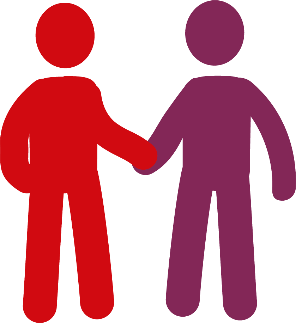 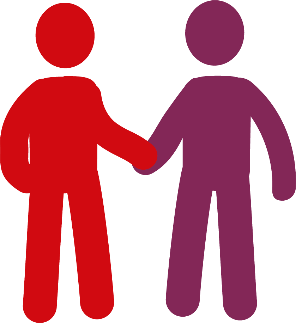 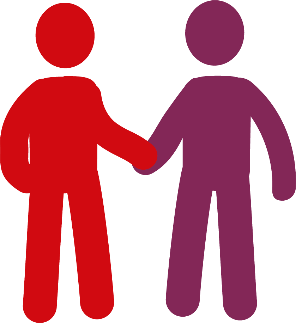 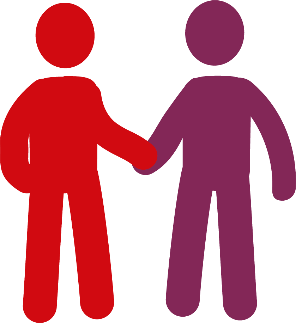 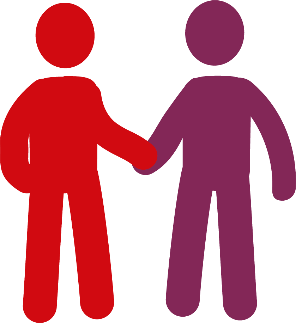 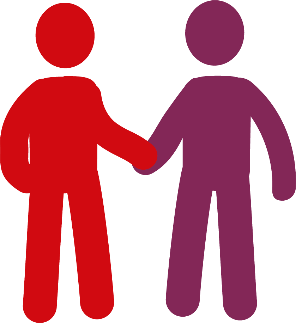 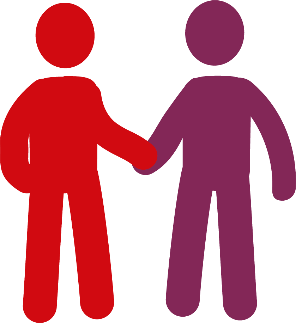 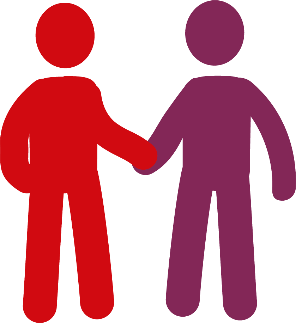 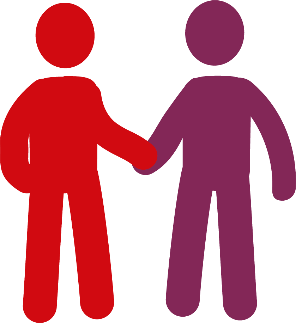 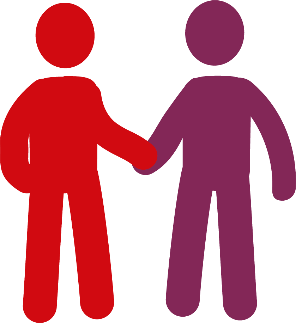 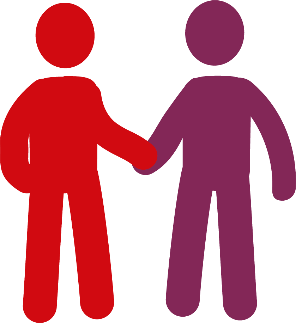 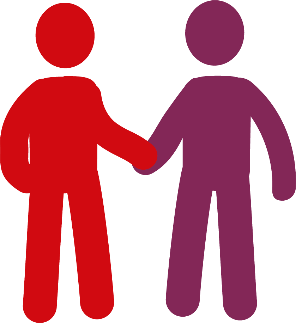 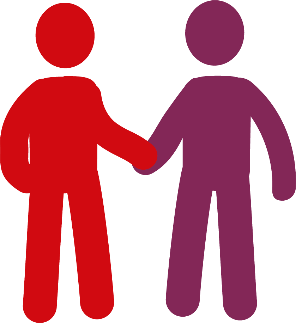 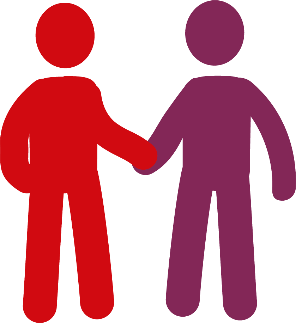 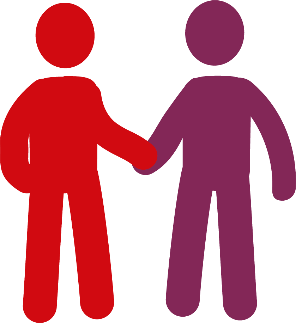 Alla medarbetare
Hur tänker du kring ditt ansvar?
Vad behöver du känna till och tänka på?
Diskutera!
[Speaker Notes: (Mellanbild)]
Finns det risker kopplat till informationssäkerhet i den här situationen?
Nej, jag är ju bara borta en kort stund
Nej, det är ju på jobbet
Nej, ingen annan är intresserad
Diskutera!
[Speaker Notes: Läs och diskutera]
Att tänka på
Sekretess råder även inom myndigheten
Du måste vara behörig för att få ta del av information.
Du är statsanställd och MSB bedriver myndighets-utövning
Lämna aldrig öppet för någon annan att agera i ditt namn.
Diskutera!
Kommentarer?
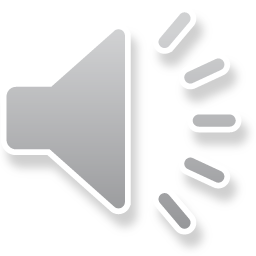 [Speaker Notes: Lyssna och kommentera]
Att tänka på
Sekretess råder även inom myndigheten
Du måste vara behörig för att få ta del av information.
Du är statsanställd och MSB bedriver myndighets-utövning
Lämna aldrig öppet för någon annan att agera i ditt namn.
Diskutera!
Kommentarer?
[Speaker Notes: (mellanbild)]
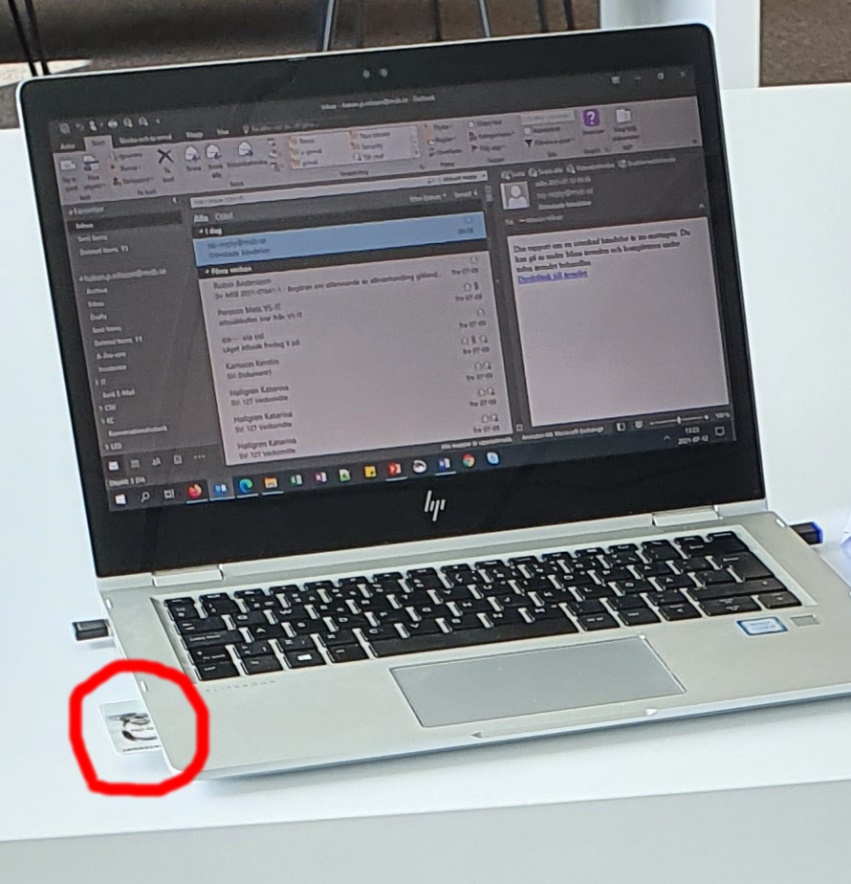 Finns det fler risker i den här situationen?
Diskutera!
[Speaker Notes: Diskutera]
Vad kan jag göra?
Använd alltid tjänstekortet när du loggar in. När du tar ut kortet ur datorn låses skärmen automatiskt. 
Ta väl hand om ditt tjänstekort, det är en värdehandling. Det är din personliga nyckelknippa till MSB!
[Speaker Notes: Läs]
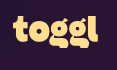 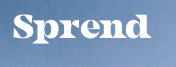 Några risker med detta?
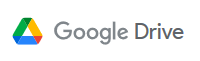 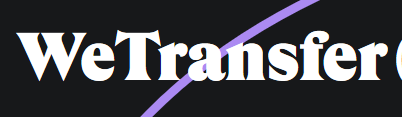 Nej, det är ju jättepraktiskt med molntjänster
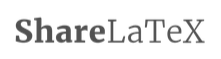 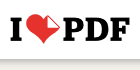 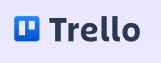 3,5
Nej, det är bara öppen information som jag använder i molntjänsten
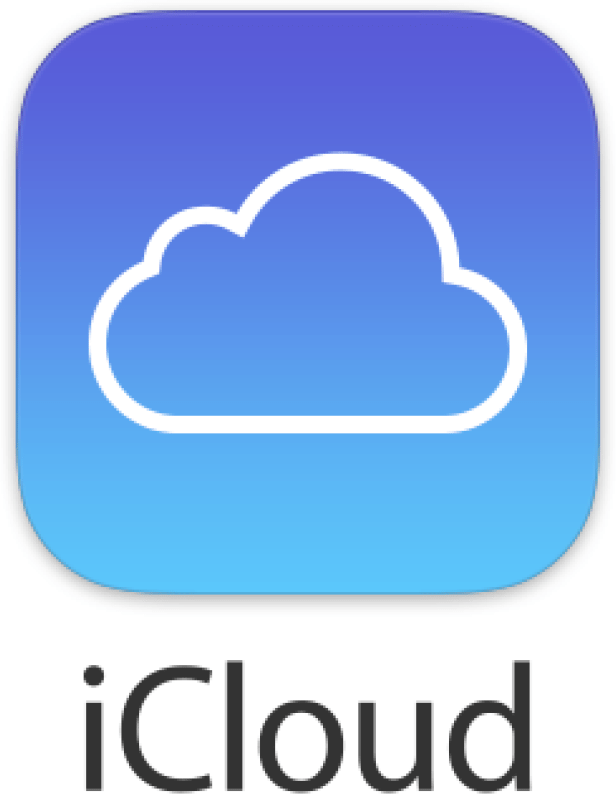 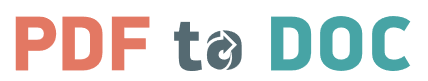 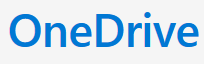 Nej, ingen annan är väl intresserad av det jag laddar upp
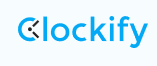 Diskutera!
[Speaker Notes: Läs och diskutera]
Att tänka på
Allmänna handlingar ska lagras rätt 
Använd bara godkända molntjänster.
Skadlig kod
Ladda inte ner något från en overifierad källa. Det kan finnas kod som påverkar hela MSB:s nätverk negativt.
Kommentarer?
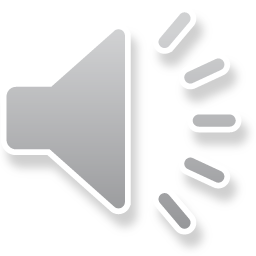 [Speaker Notes: Lyssna och kommentera]
Att tänka på
Allmänna handlingar ska lagras rätt 
Använd bara godkända molntjänster.
Skadlig kod
Ladda inte ner något från en overifierad källa. Det kan finnas kod som påverkar hela MSB:s nätverk negativt.
Kommentarer?
[Speaker Notes: (mellanbild)]
Vad kan jag göra?
MSB har bra verktyg, det kanske redan finns en lösning. Kolla via kundtjänst.
Har du en fråga eller saknar en lösning? Anmäl ett ärende till kundtjänst så får du hjälp att systematiskt bedöma lämpligheten av att använda en viss molntjänst.
[Speaker Notes: Läs]
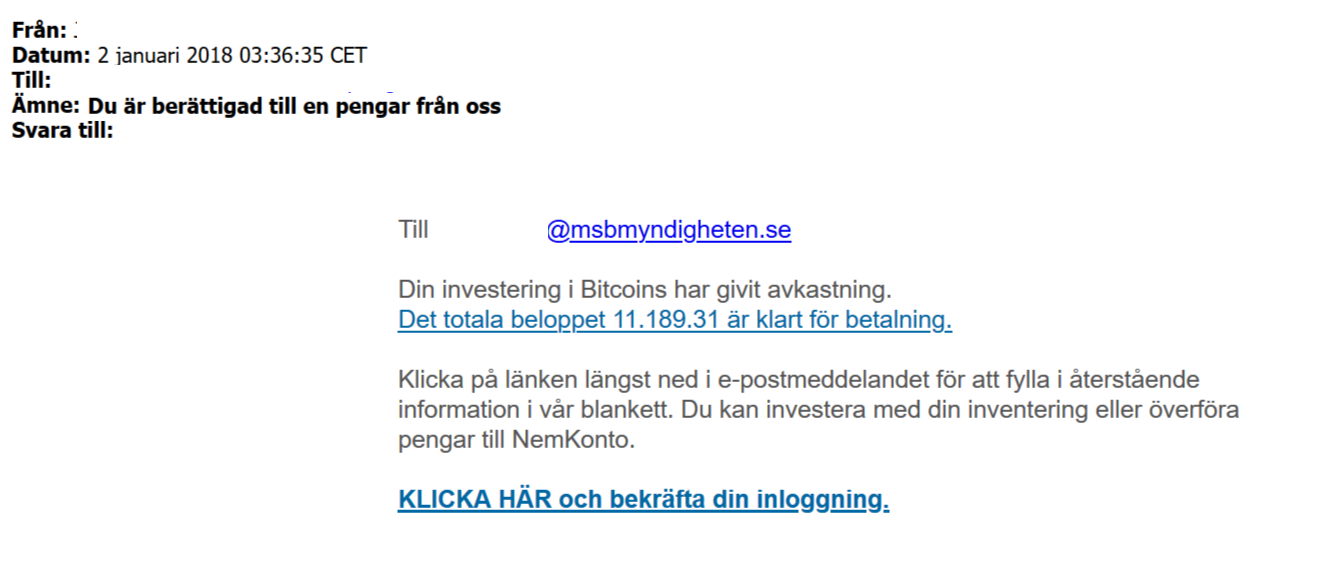 Några risker med dessa mejl?
Jag har inte tid att kolla så noga. Jag klickar och ser om det händer något. Det är ju bara min dator/telefon.
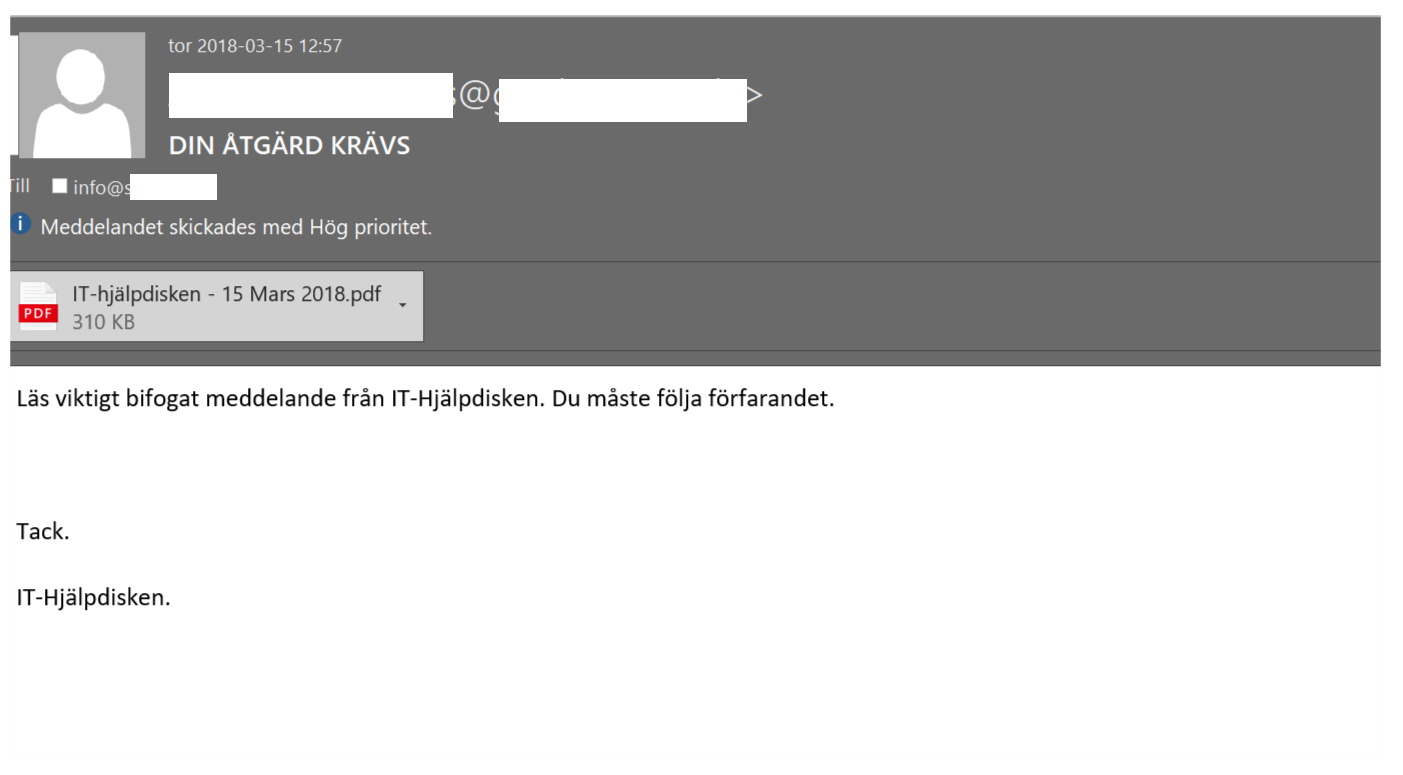 Det gör väl inget om jag klickar på en länk i ett mejl. Vi har ju antivirusskydd.
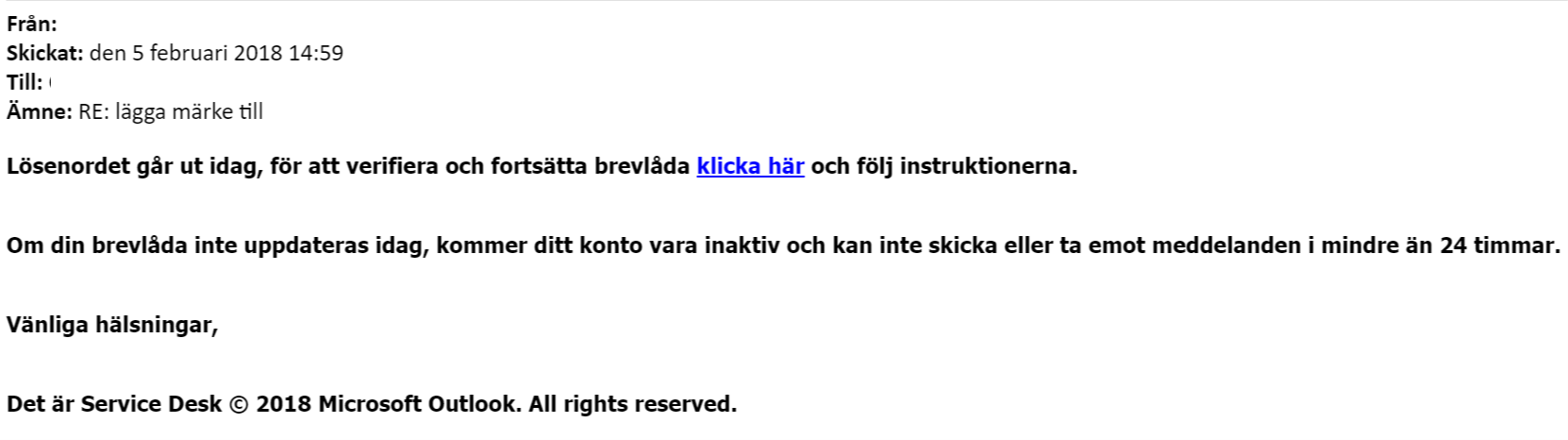 Diskutera!
[Speaker Notes: Läs och diskutera]
Att tänka på
Inloggningsuppgifter 
Lämna aldrig ifrån dig dina inloggningsuppgifter, användarnamn och lösen-ord. Det utgör en stor risk för MSB.
Skadlig kod
Om du klickar på en länk kan skadlig kod laddas ner till din dator. 
Antagonisterna är skickliga.
Kommentarer?
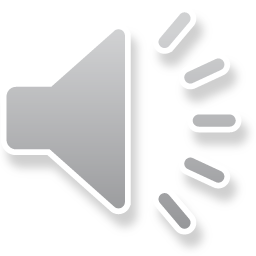 [Speaker Notes: Lyssna]
Att tänka på
Inloggningsuppgifter 
Lämna aldrig ifrån dig dina inloggningsuppgifter, användarnamn och lösen-ord. Det utgör en stor risk för MSB.
Skadlig kod
Om du klickar på en länk kan skadlig kod laddas ner till din dator. 
Antagonisterna är skickliga.
Kommentarer?
[Speaker Notes: (mellanbild)]
Vad kan jag göra?
Ta tid på dig att kontrollera mejlet. Kan det här stämma, är det något jag förväntar mig, är det en okej källa eller brukar vi göra så här inom MSB?
Osäker? Anmäl ett ärende via kundtjänst så hjälper vi till! Hellre en fråga för mycket än tvärtom!
[Speaker Notes: Läs]
Kom ihåg!Se dig själv som den viktigaste länken i kedjan!
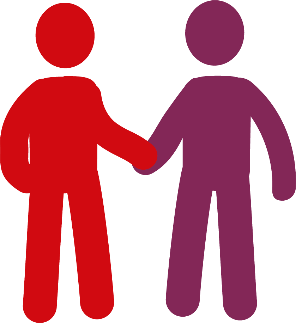 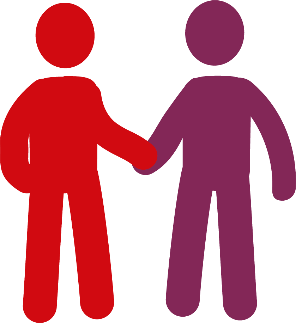 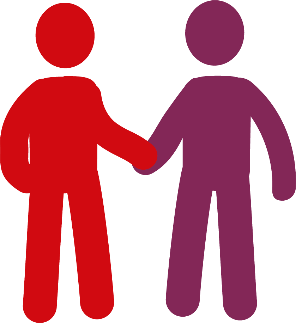 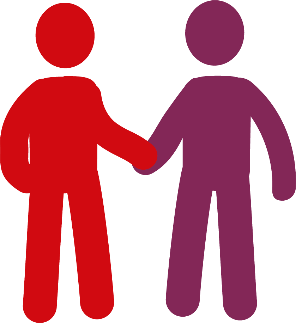 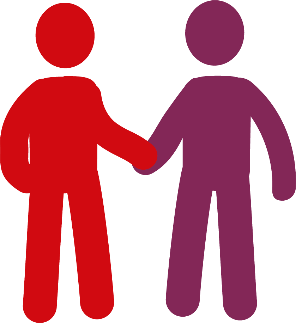 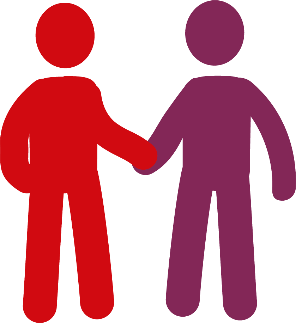 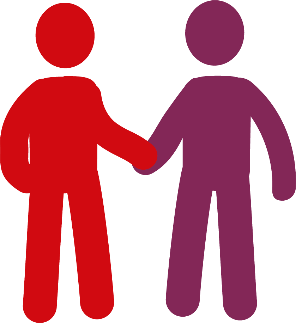 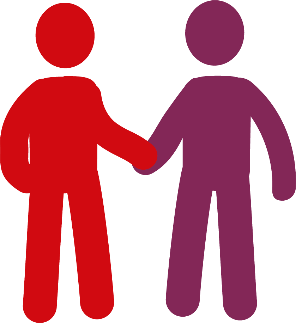 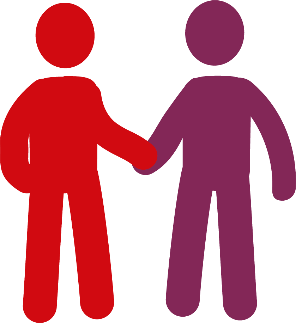 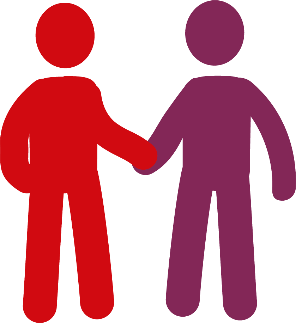 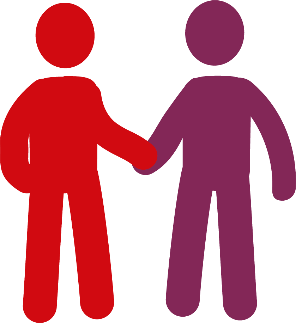 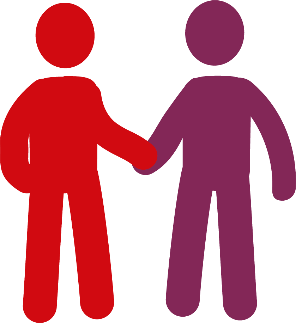 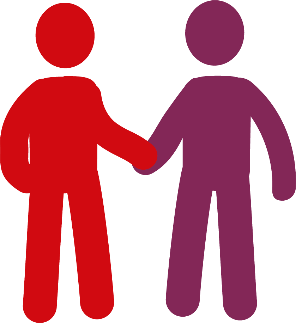 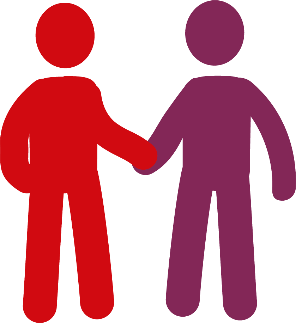 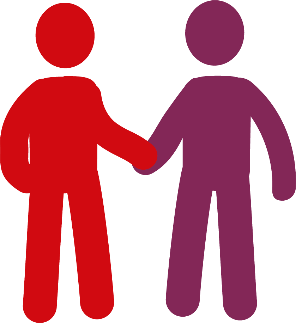 [Speaker Notes: Läs]